How do I get to the…?
Giving directions
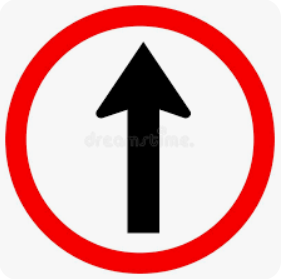 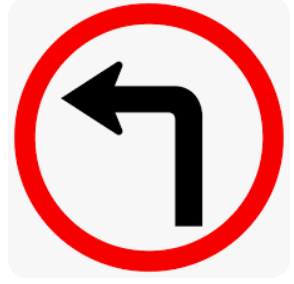 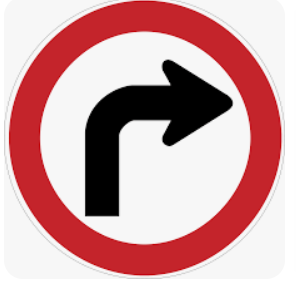 Turn left!
Turn right!
Go straight on!
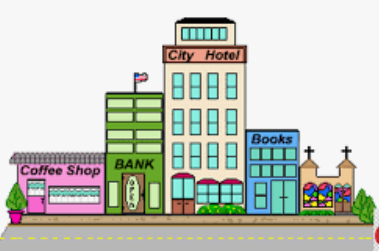 1. Where is the coffee shop?
2. Where is the city hotel?
3. What is between the coffee shop and the city hotel?
How do I get to the…?